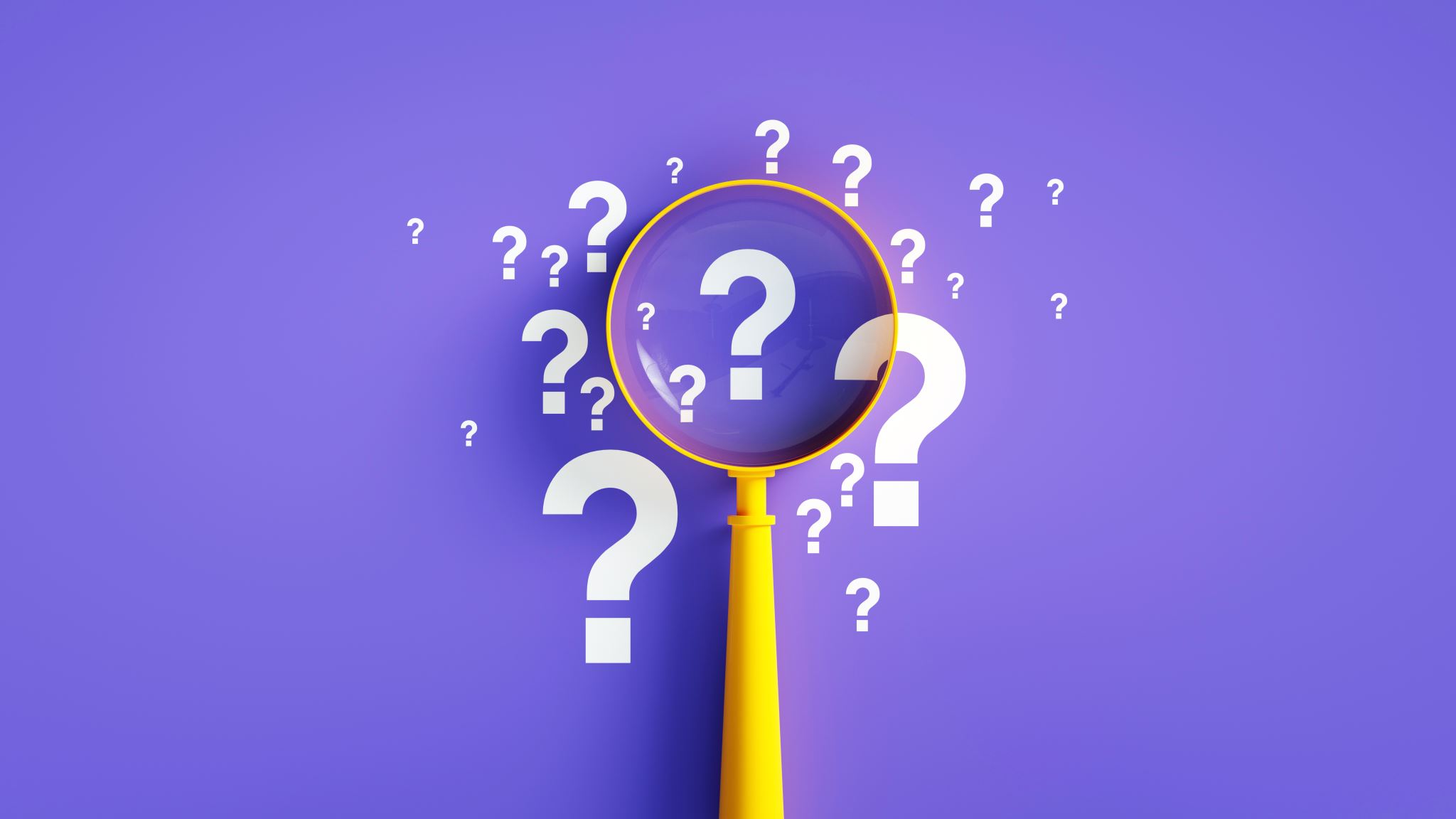 What is ethics?
AGENDA:
2
Ethics Definition - What is Ethics?
Ethics refers to evaluating and justifying decisions in terms of human values.
Ethics is distinct from:
Physical qualities (e.g., strength)
Financial benefits (e.g., profit)
Legal requirements (e.g., compliance)
Traditions (e.g., customs or rituals)
Religious dictates (e.g., moral codes)
3
Example:
A company may legally comply with environmental regulations, but is it ethical to contribute to pollution if it harms a community’s health?
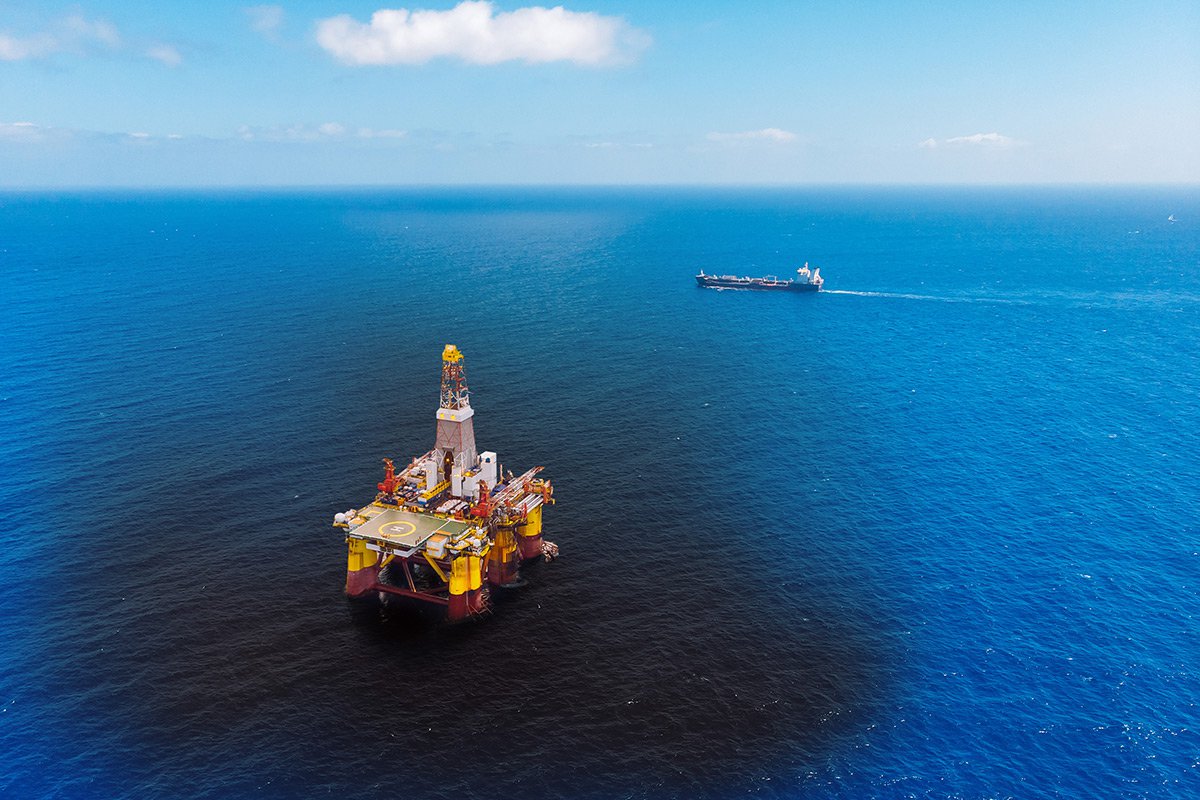 4
What Counts as a Value?
Ethics revolves around values. Some key values include:

Happiness
Vitality
Health
Integrity
Autonomy
Privacy
Dignity
Courage
Fairness
Solidarity
Wellbeing
Safety
Accountability
Beneficence
Creativity
Uniqueness
Prudence
Temperance
Civility
Fidelity
Honesty
Gratitude
Reparation
Respect
Equality
Loyalty
Authenticity
Non-maleficence
Non-discrimination
Virtue 
ETC…
5
Example:
Consider the ethical dilemma of balancing privacy with security in online data collection. Is it fair to sacrifice privacy for national security?
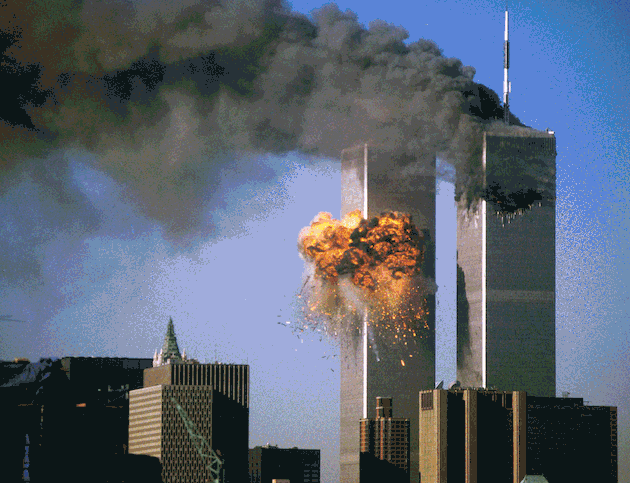 6
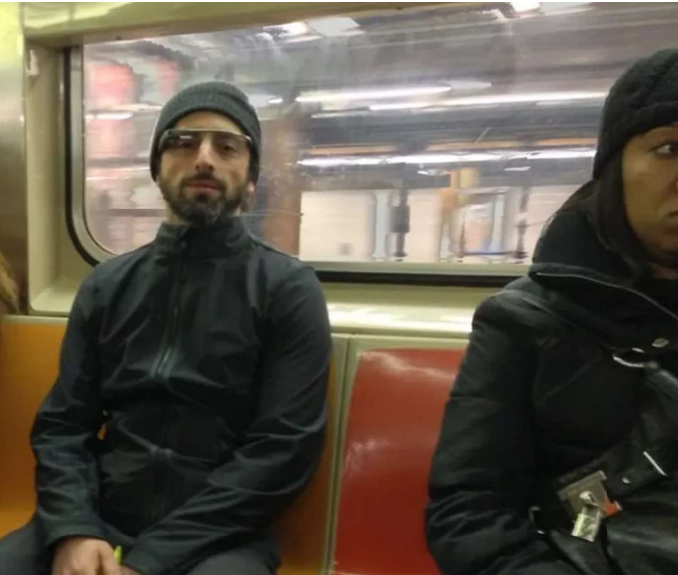 Levels of Conversation
Science: Material composition (e.g., "What is it made of?")
Economics: Financial impact (e.g., "How much does it cost?")
Law: Legal considerations (e.g., "Is it legal?")
Ethics: Human values (e.g., "Is it right or fair?")
7
Example:
	While a food product may be legally safe to sell, is it ethical to sell it at an inflated price during a crisis?
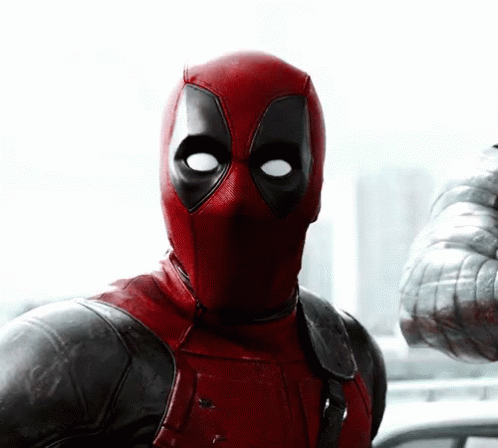 8
Ethical Principles in Action
Ethics in decision-making often involves:
Respect for Autonomy: Allowing individuals to make their own choices.
Non-Maleficence: Avoiding harm to others.
Beneficence: Acting in the best interest of others.
Justice: Ensuring fairness and equality.
9
Example:

In medicine, is it ethical to prioritize treatment for those who can afford it, or should all patients have equal access to care?
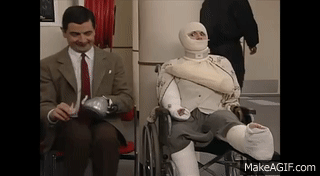 10
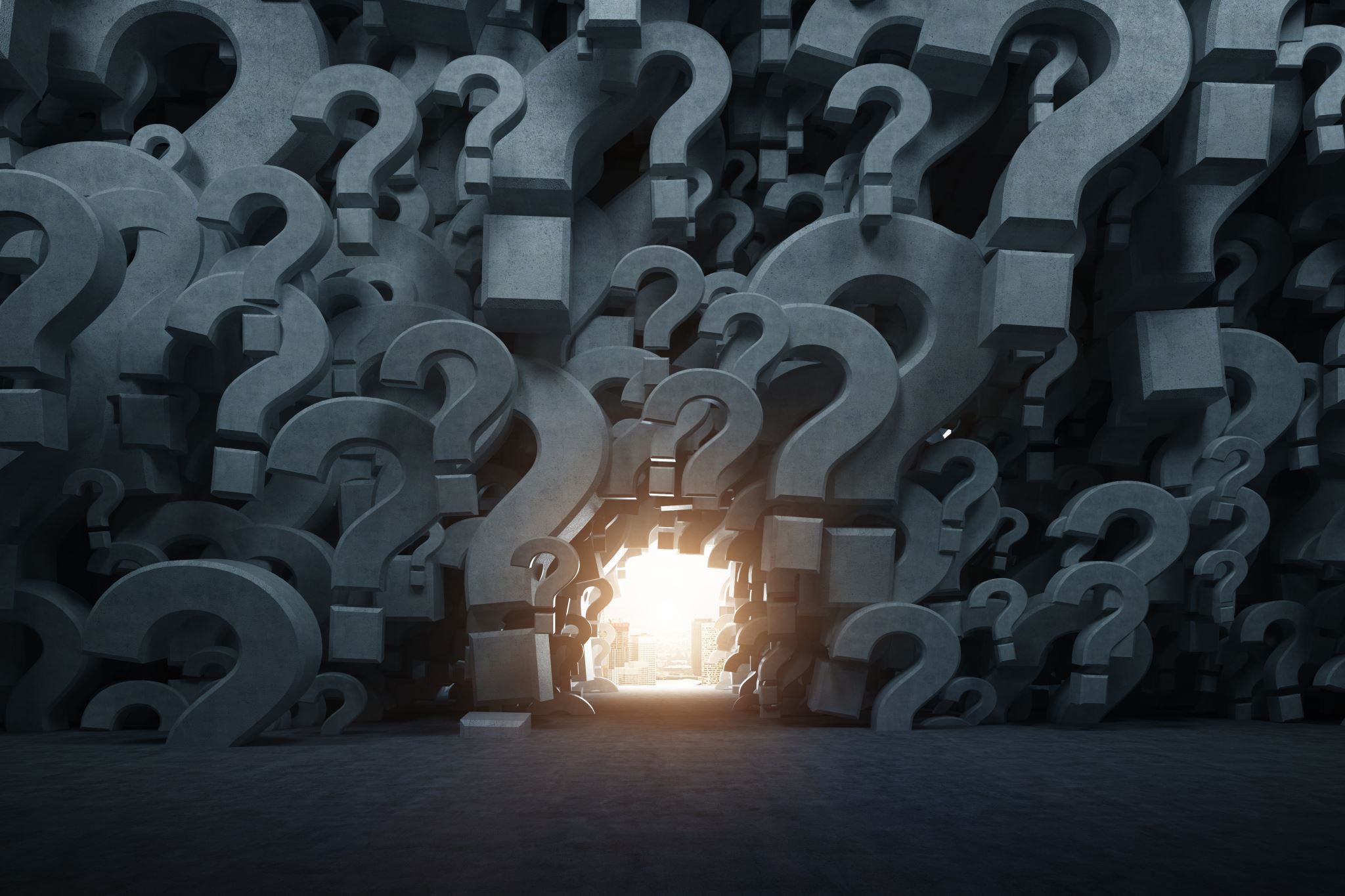 Ethical Dilemmas in Modern Society
Ethical issues continue to evolve with technology and society.
Artificial Intelligence (AI): Is it ethical for AI to replace human jobs?
Climate Change: Should businesses sacrifice short-term profits to ensure long-term environmental sustainability?
New Example:
Self-driving cars: If a self-driving car faces an unavoidable accident, should it prioritize the safety of its passengers or pedestrians?
11
Conclusion
Ethics plays a vital role in guiding human behavior by evaluating actions based on human values, fairness, and impact.
Ethical considerations are essential across all areas of life, from business to personal decisions, ensuring decisions are made with responsibility and integrity.
12